CCNURCA project activities
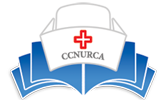 WP 1Analysis of current situation in nursing education in EU and in the WB region
WP  3 Training of teaching staff for running course units during pilot project
Dissemination of project results